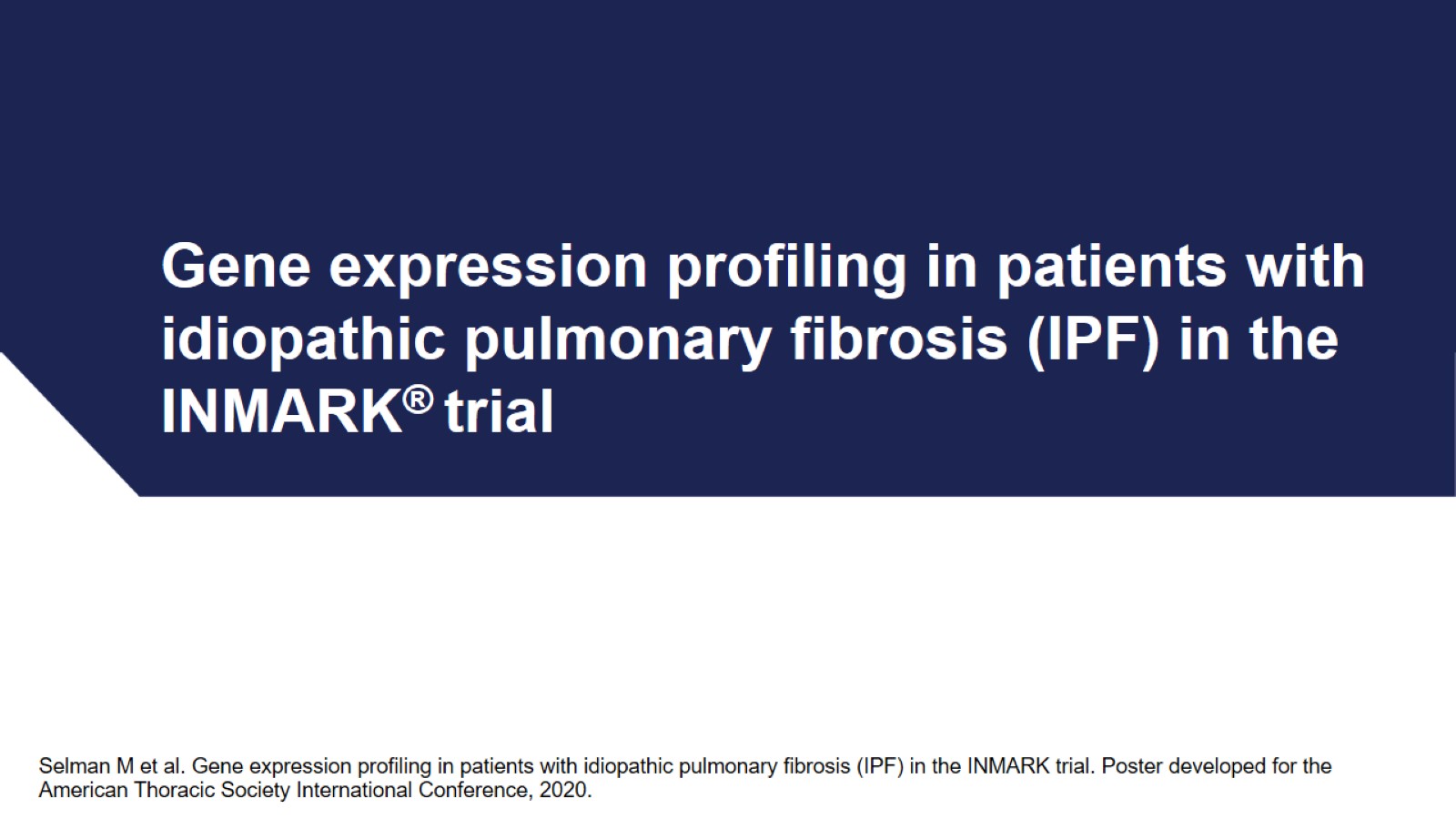 Gene expression profiling in patients with idiopathic pulmonary fibrosis (IPF) in the INMARK® trial
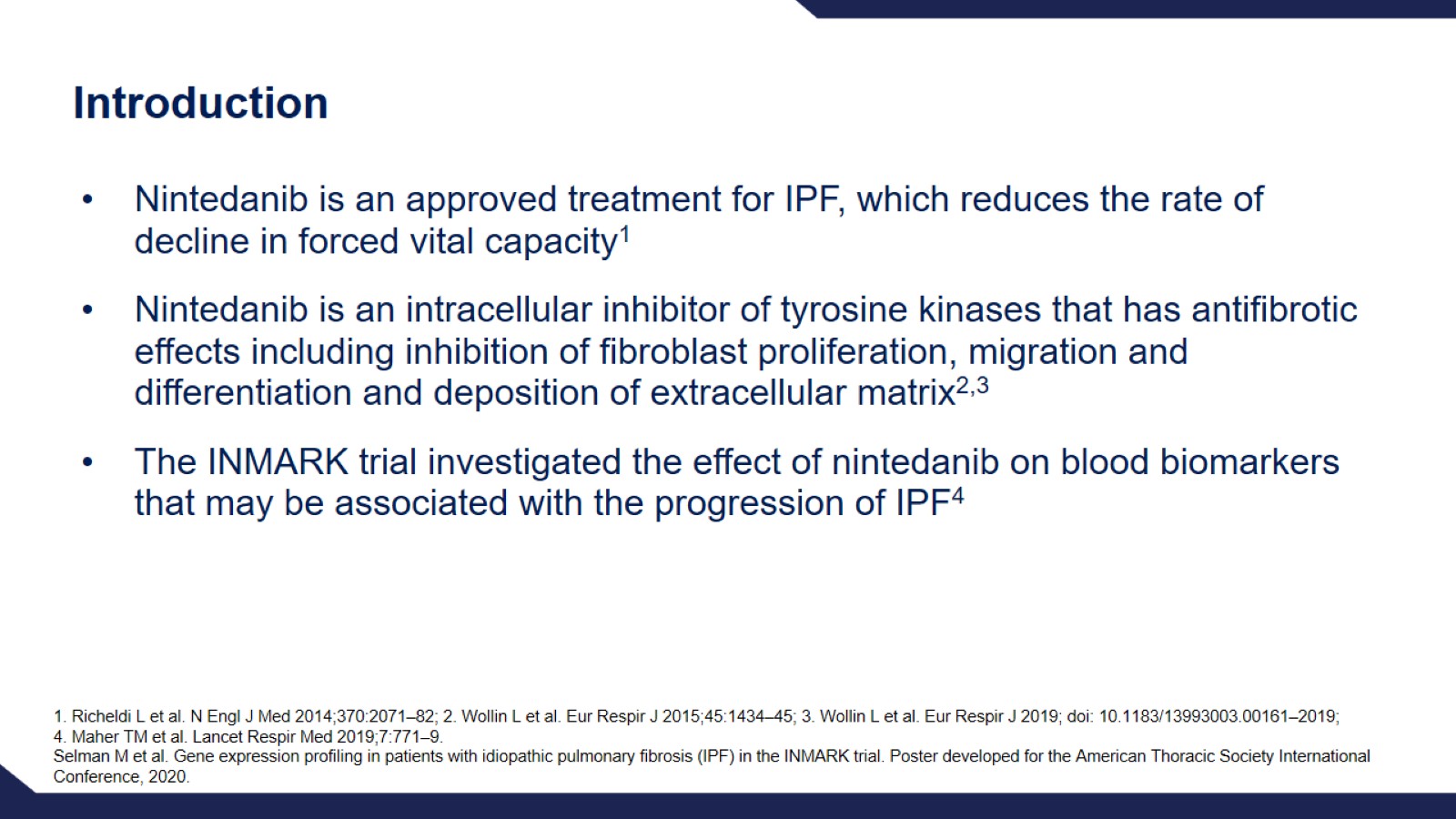 Introduction
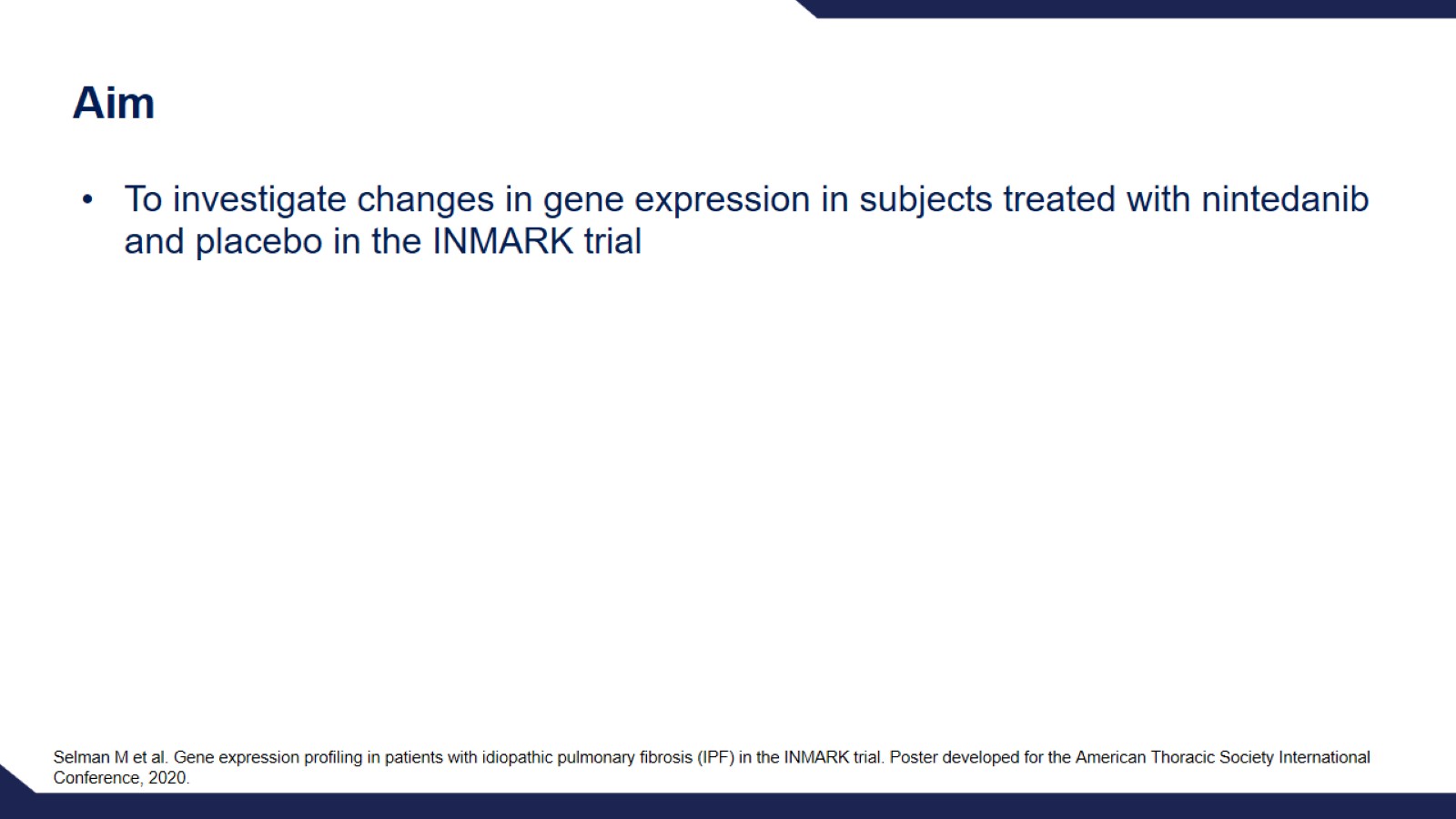 Aim
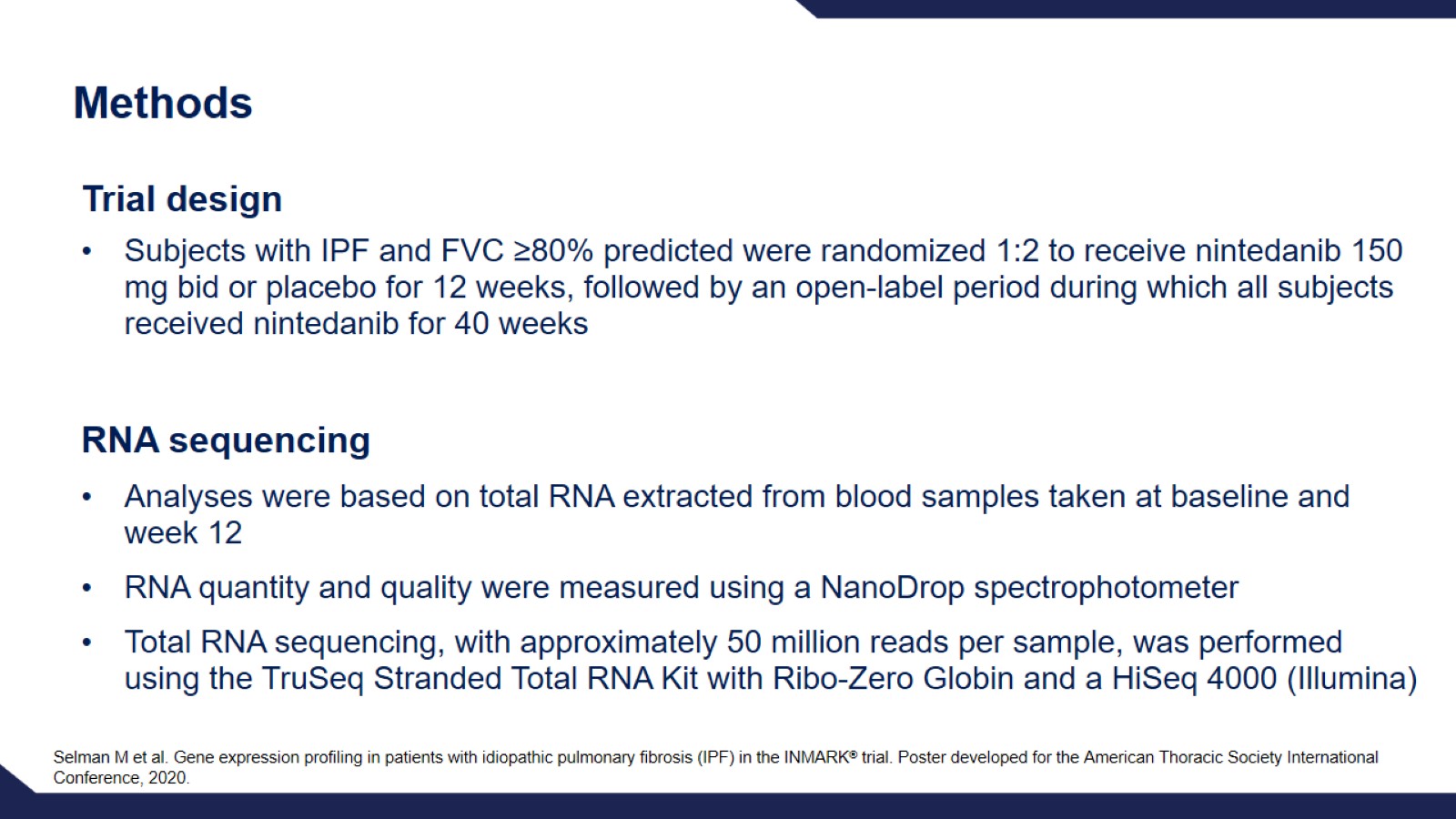 Methods
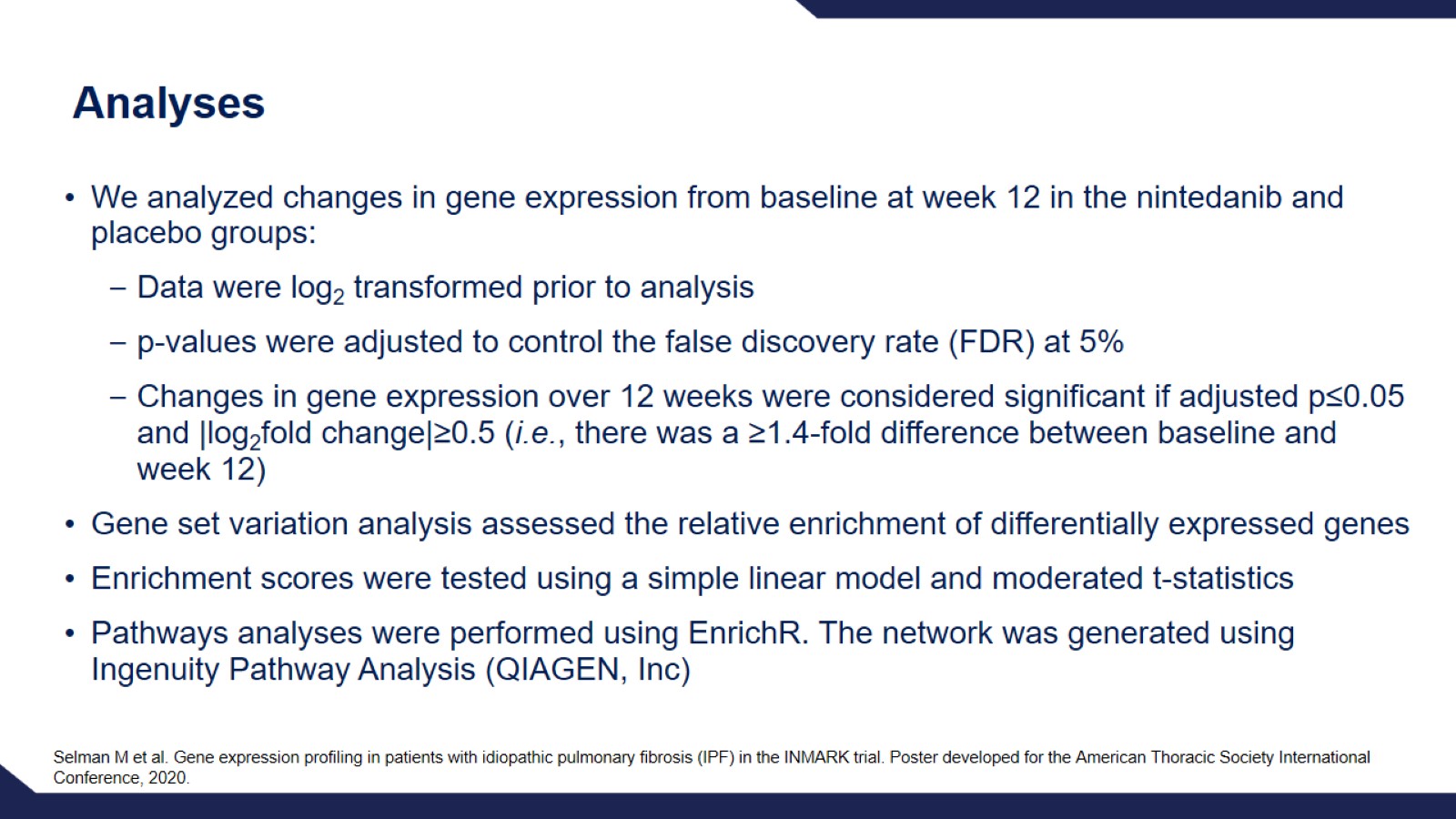 Analyses
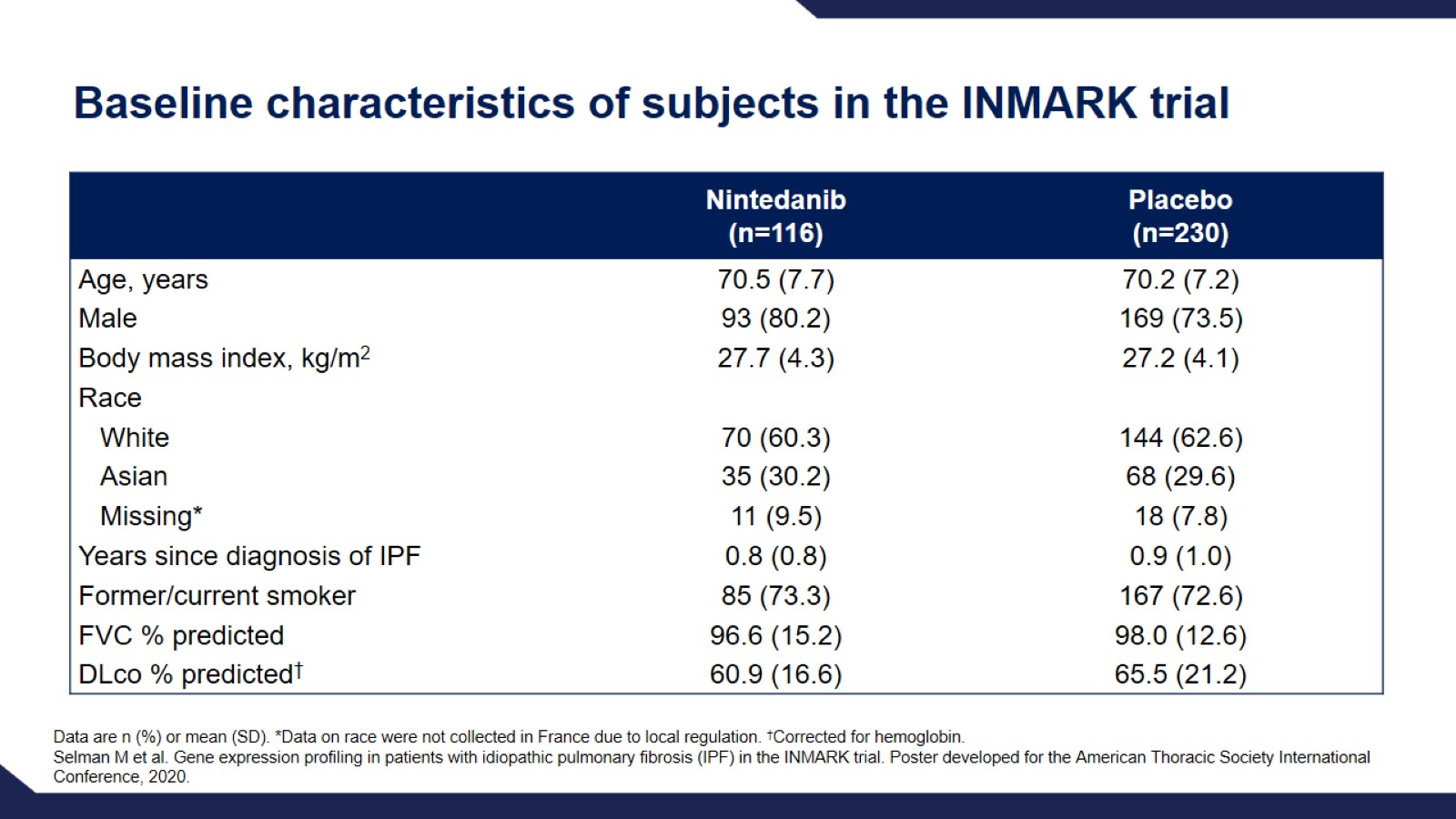 Baseline characteristics of subjects in the INMARK trial
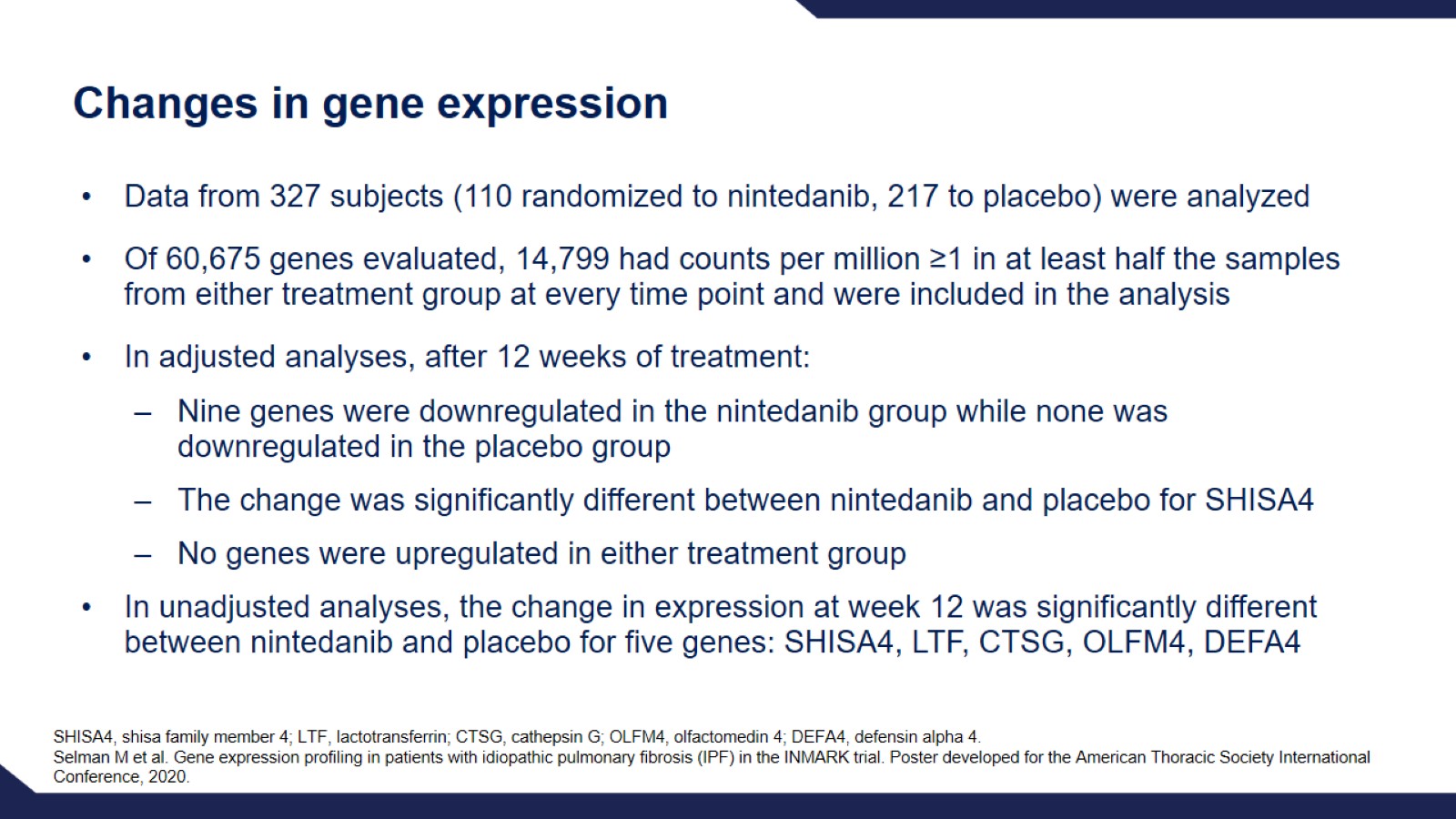 Changes in gene expression
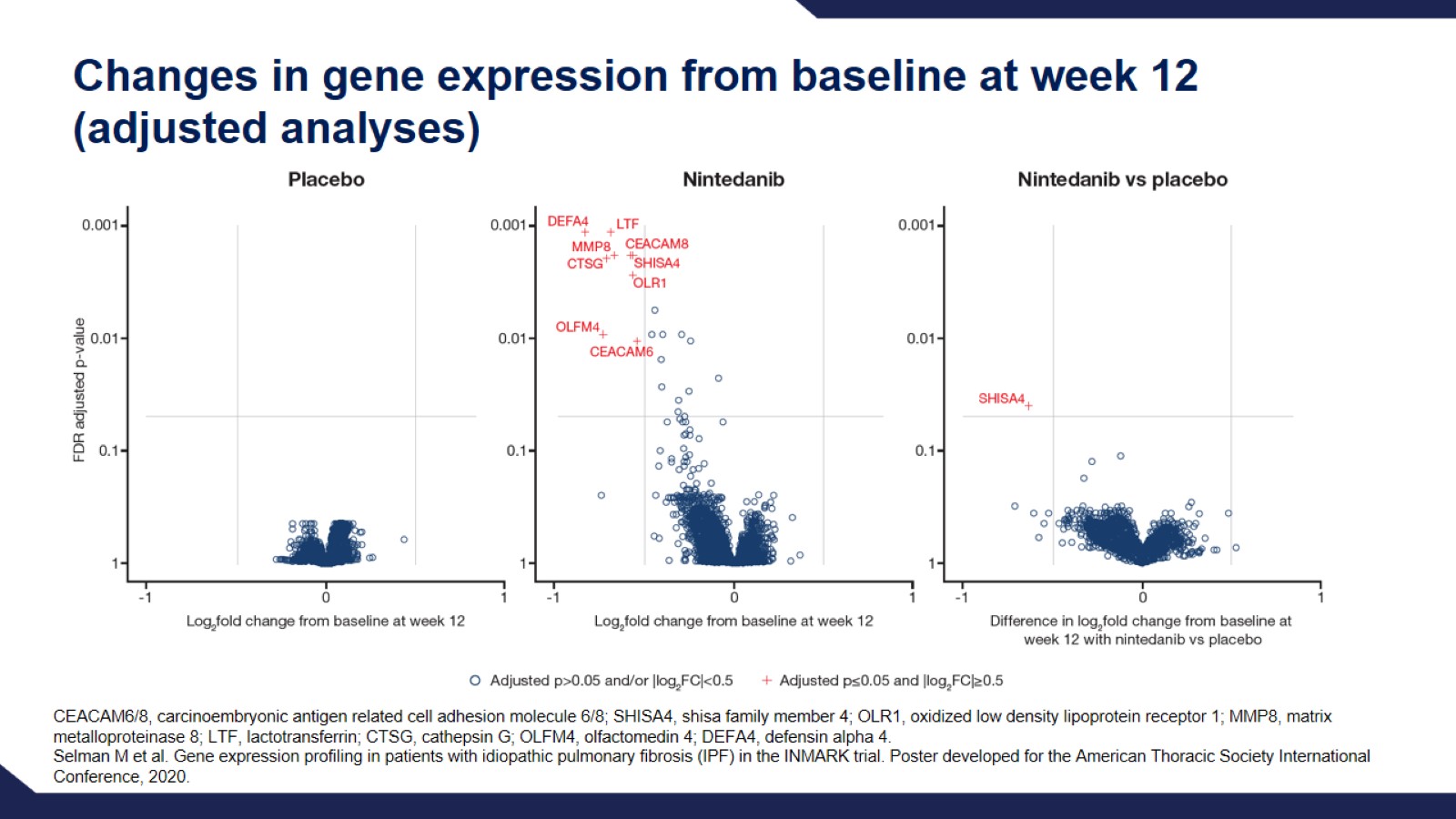 Changes in gene expression from baseline at week 12 (adjusted analyses)
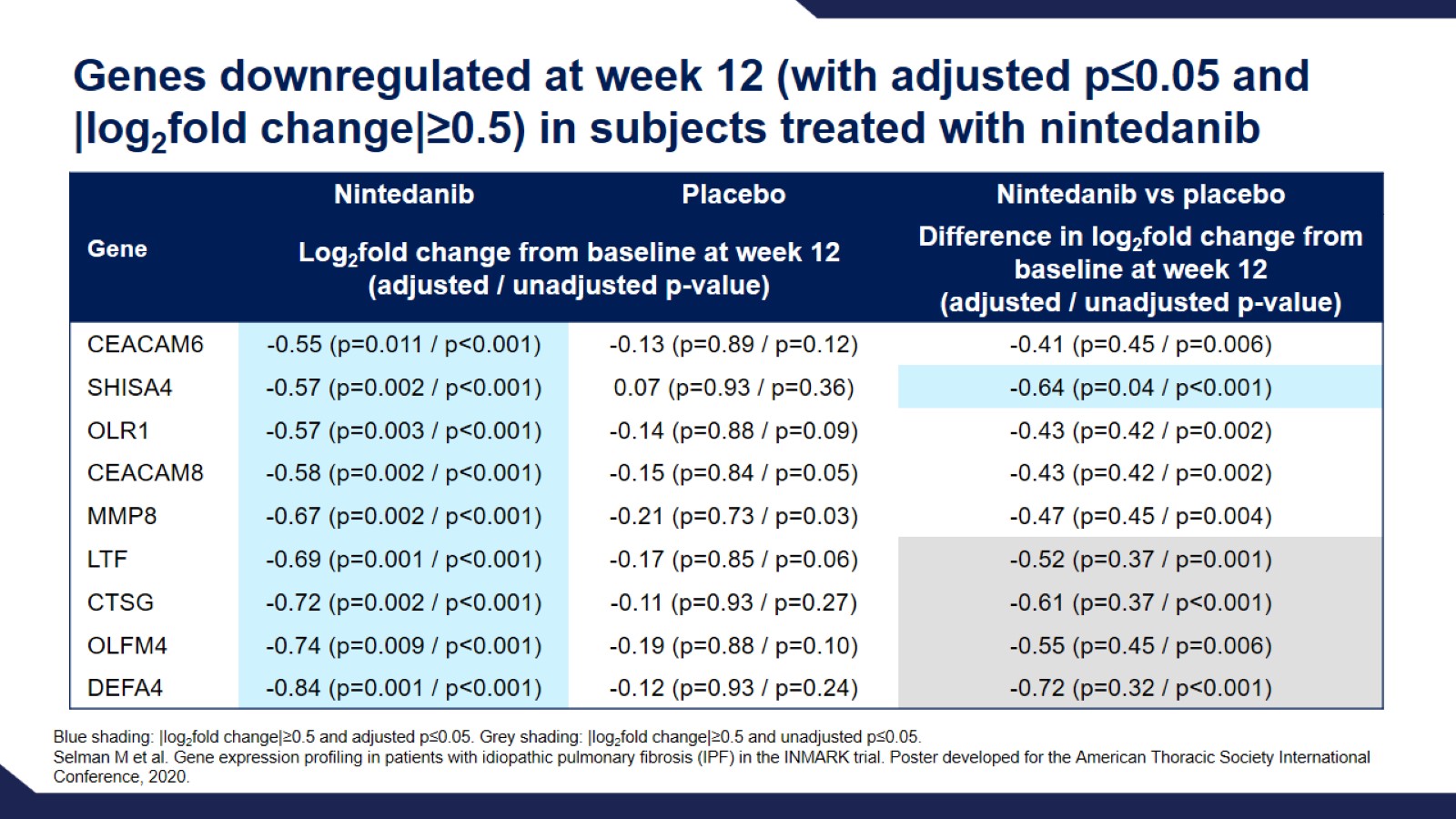 Genes downregulated at week 12 (with adjusted p≤0.05 and |log2fold change|≥0.5) in subjects treated with nintedanib
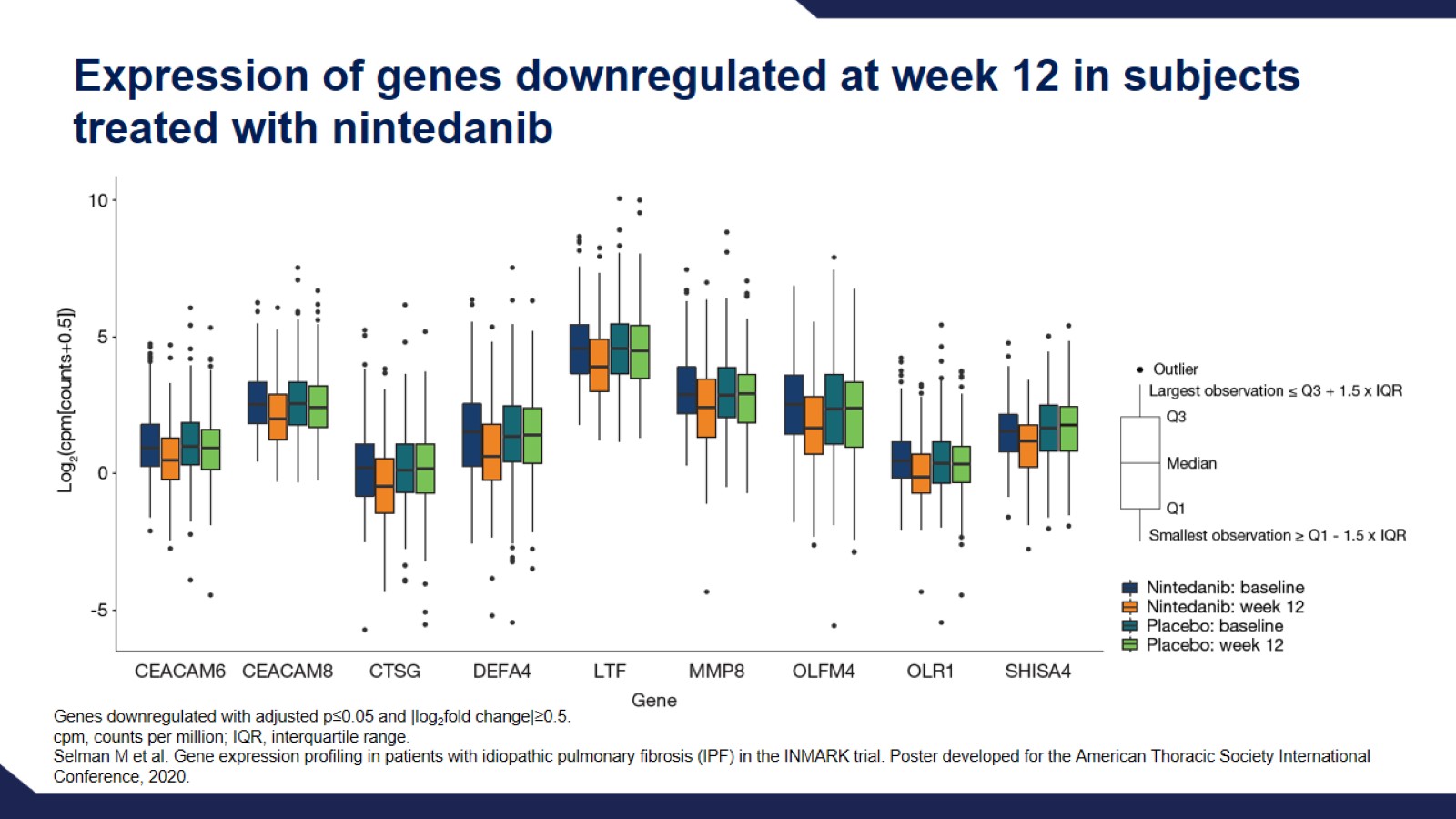 Expression of genes downregulated at week 12 in subjects treated with nintedanib
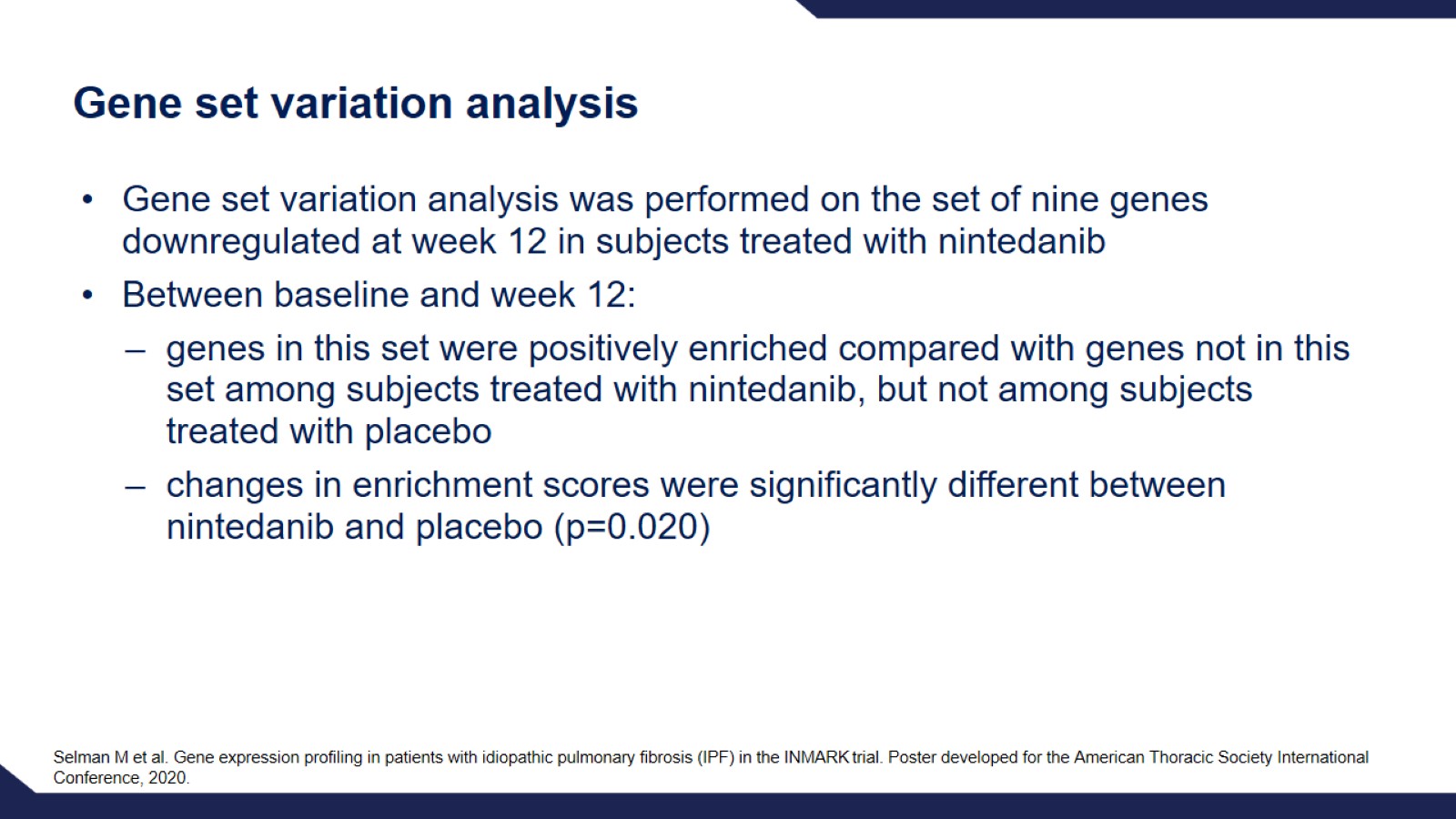 Gene set variation analysis
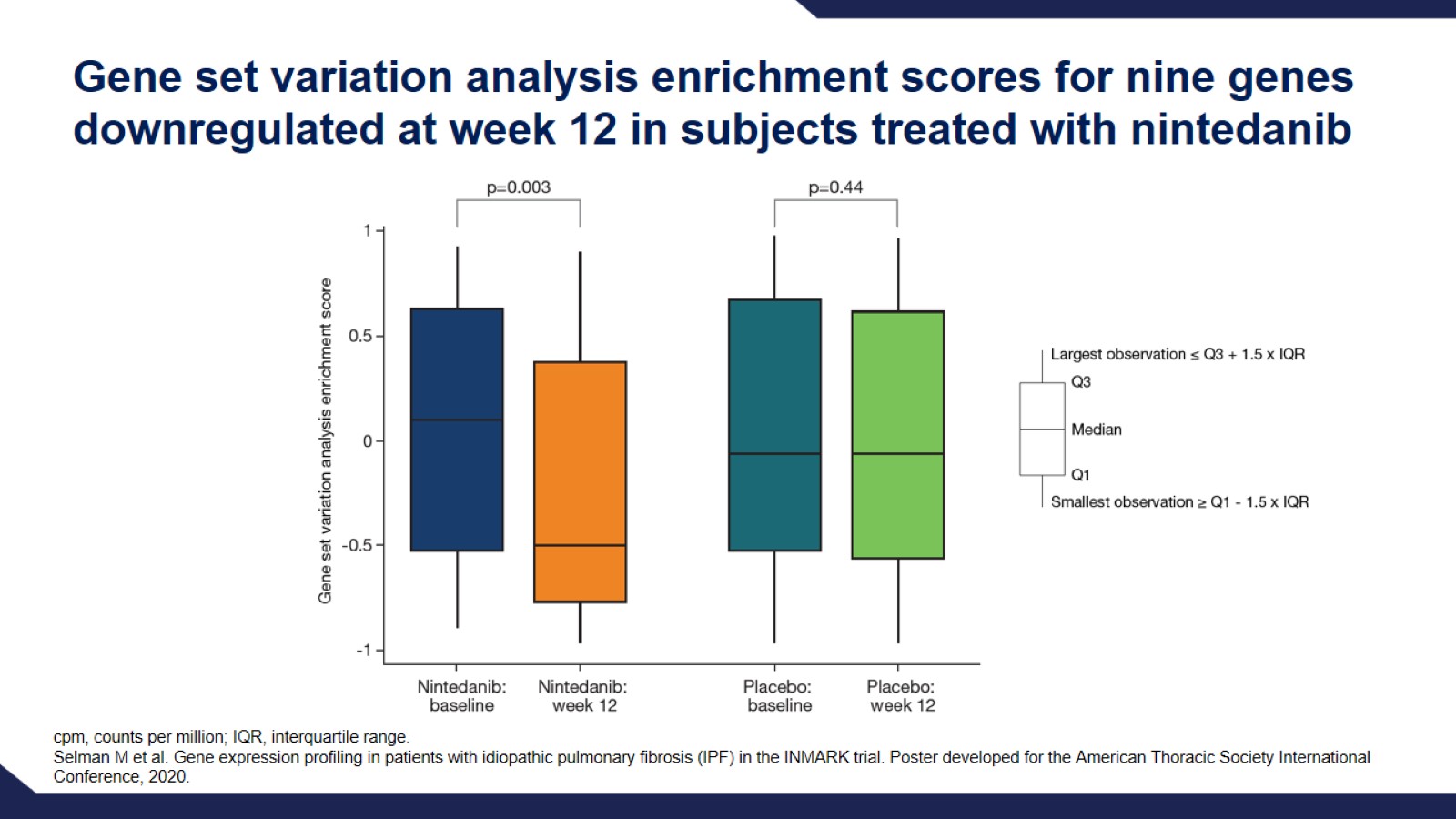 Gene set variation analysis enrichment scores for nine genes downregulated at week 12 in subjects treated with nintedanib
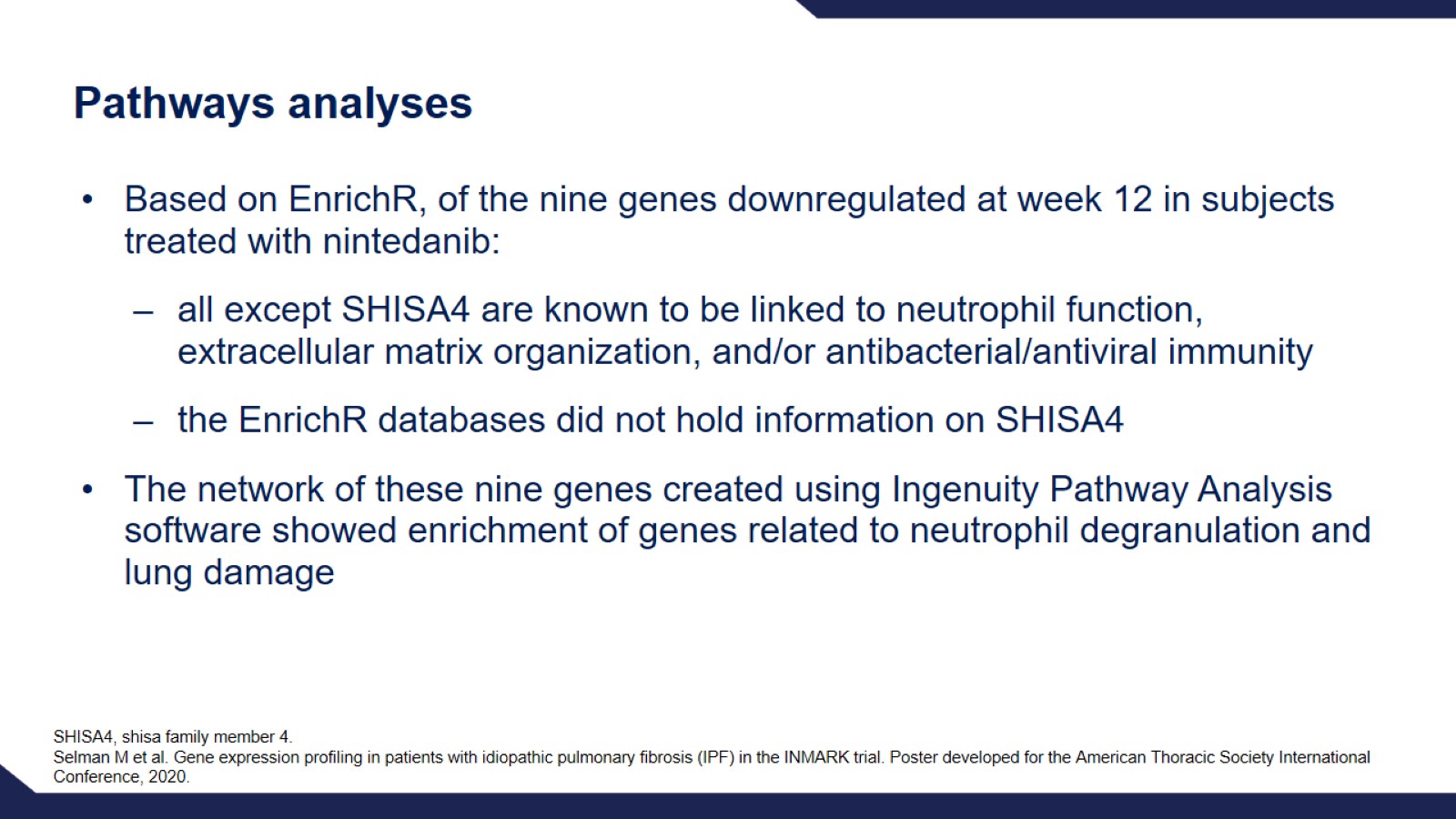 Pathways analyses
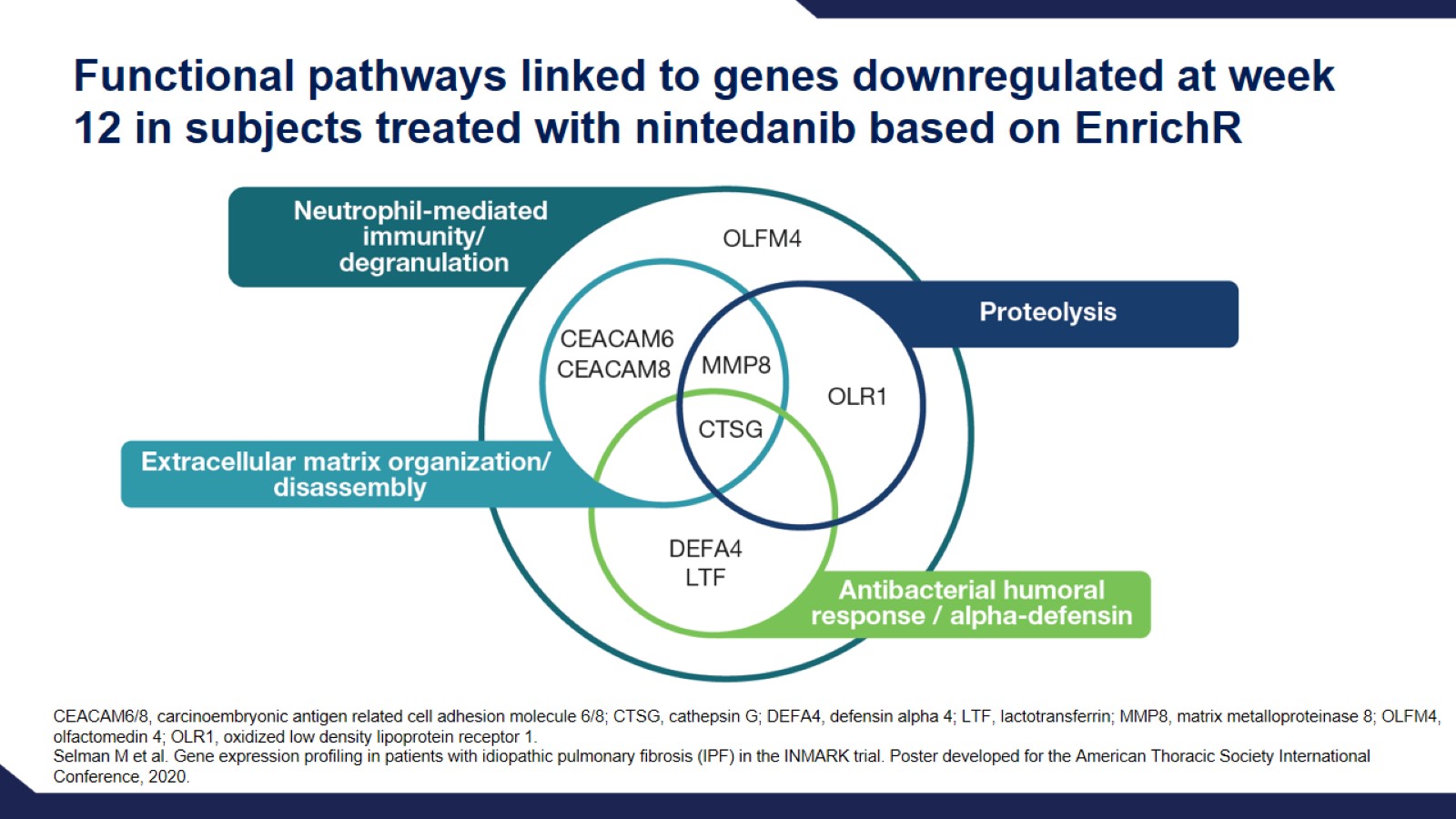 Functional pathways linked to genes downregulated at week 12 in subjects treated with nintedanib based on EnrichR
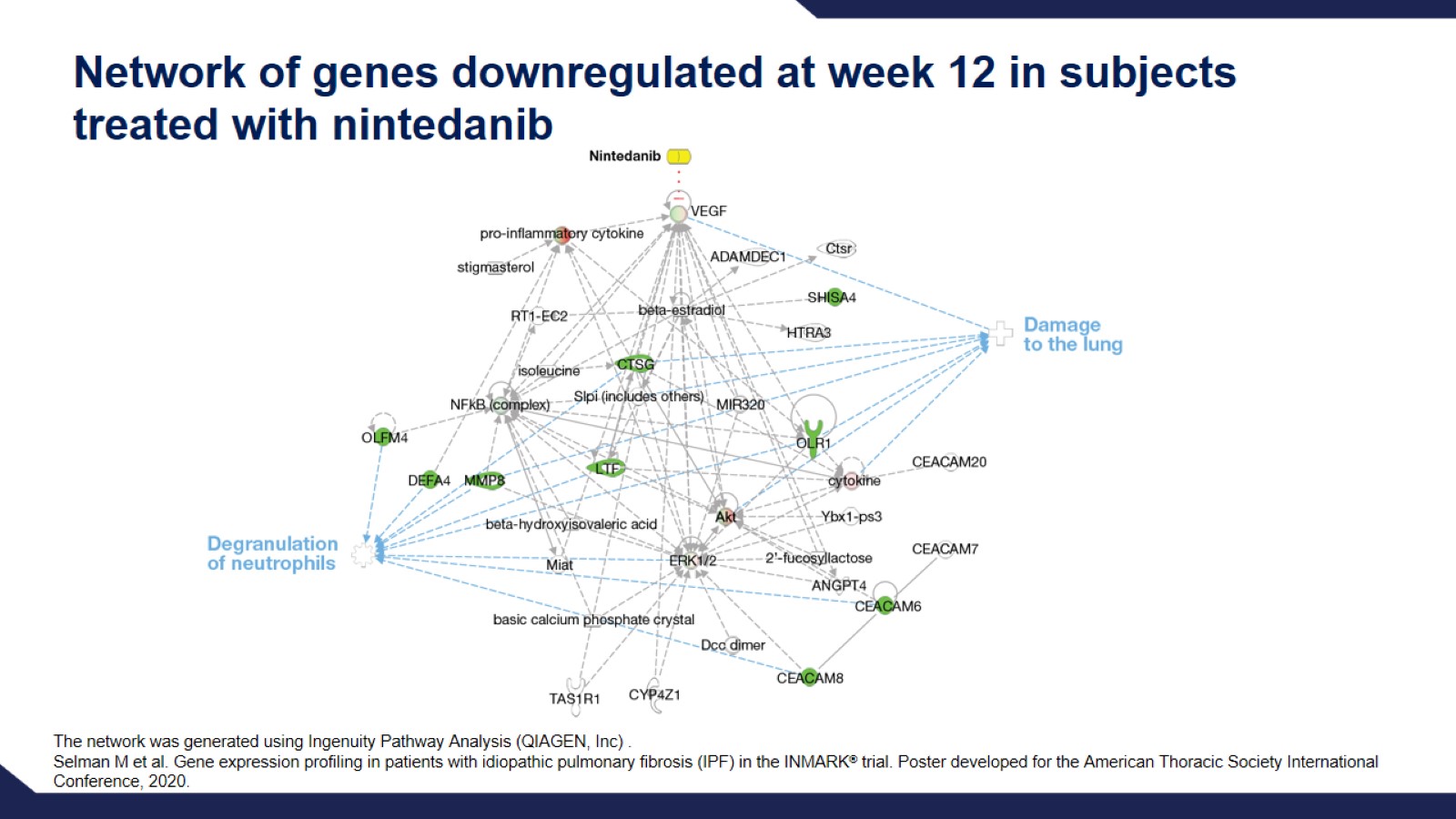 Network of genes downregulated at week 12 in subjects treated with nintedanib
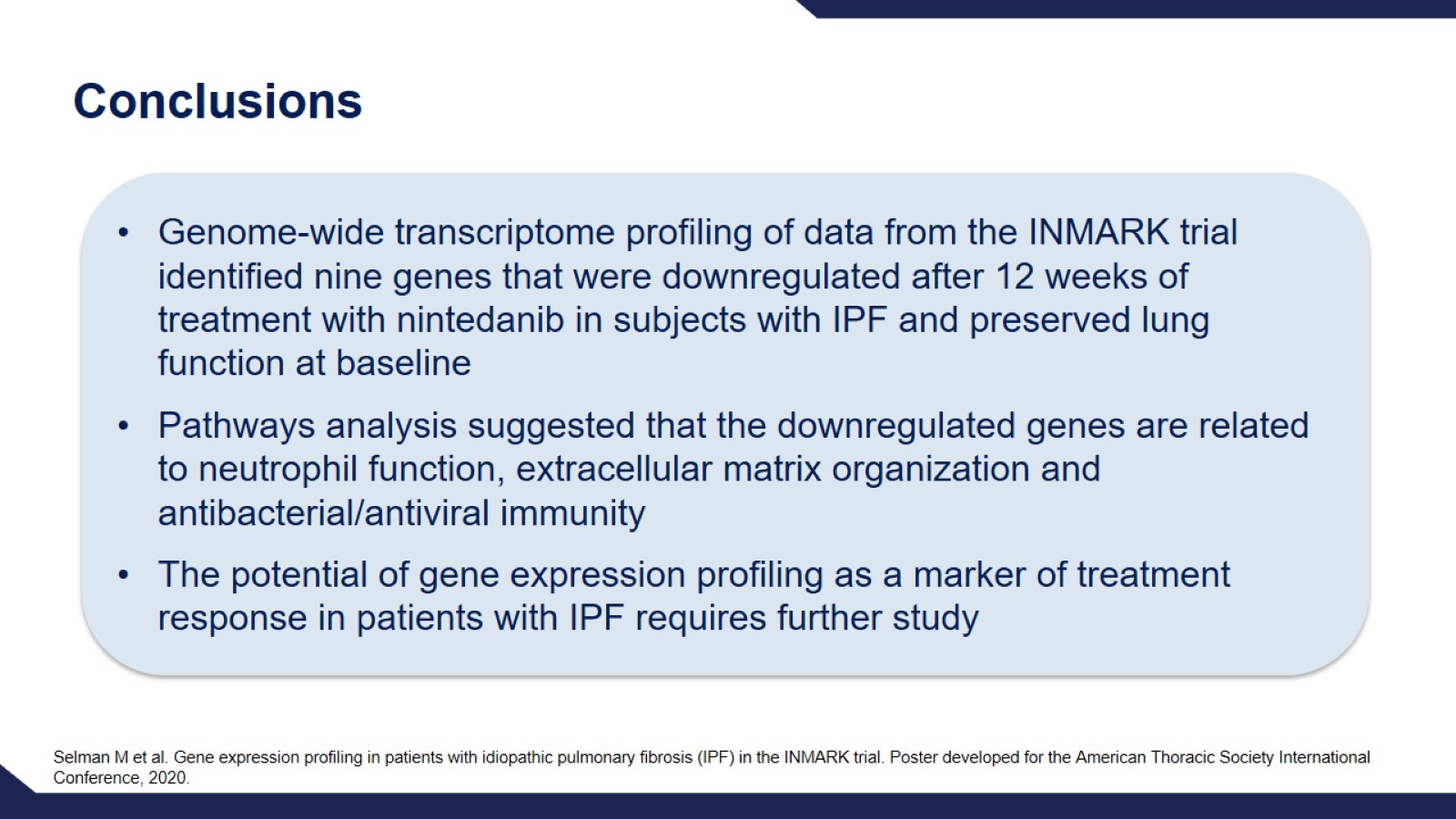 Conclusions
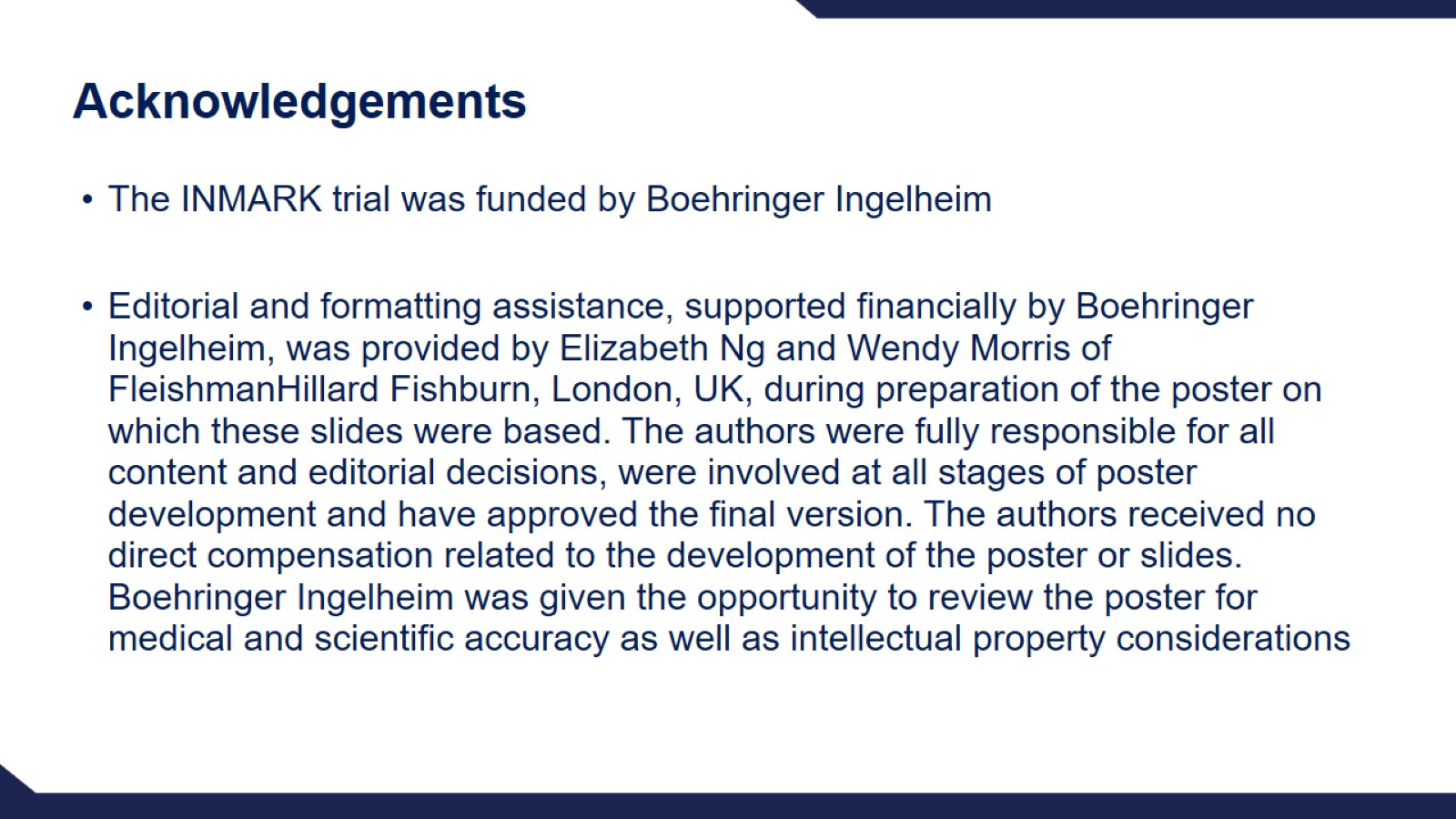 Acknowledgements